Приокское управление Федеральной службы по экологическому, технологическому и атомному надзору
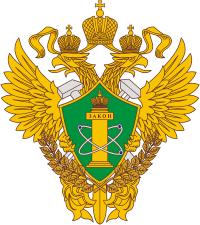 ПУБЛИЧНЫЕ СЛУШАНИЯ
результатОВ правоприменительной практики Приокского управления Ростехнадзора при осуществлении федерального государственного надзора в горнорудной, металлургической промышленности и за ведением взрывных работ
за 2022 год и 9 месяцев 2023 года
г. Тула
21 декабря 2023 года
1